Sides Game
Revenue EXCEEDS EXPENDITURE
Current Debt
16 trillion
17 trillion
18 trillion
19 trillion
Sum of All Deficits and Surpluses
Supply-side
Funny nickname
Spending that Requires Annual Congressional Approval
Revenue EQUALS Expenditure
Largest Mandatory Spending
Expenditure EXCEEDS Revenue
Largest Discretionary Spending
2016 Deficit
5.9 billion
59 billion
590 billion
5.9 trillion
2016 Revenue
1.4 trillion
2.7 trillion
3.3 trillion
6.2 trillion
2016 Expenditure
1.4 trillion
2.7 trillion
3.9 trillion
6.2 trillion
Aggregate Means
Largest Source of Revenue
Supply-side
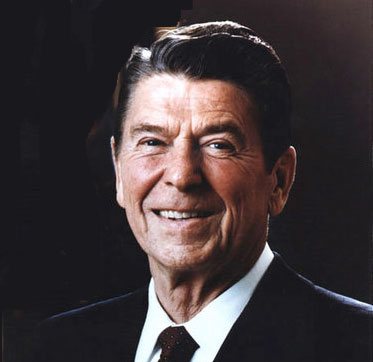 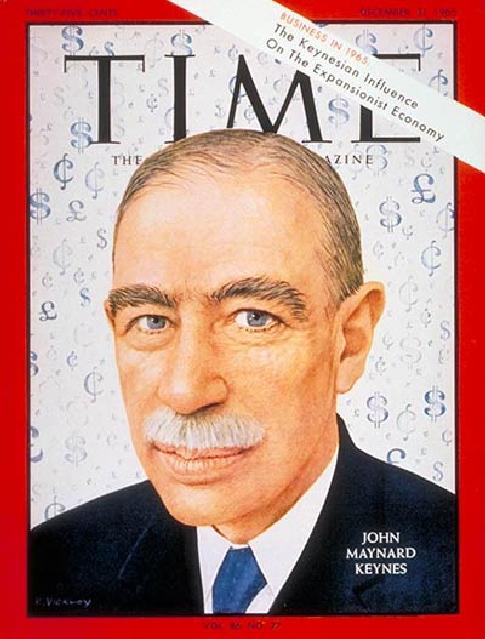 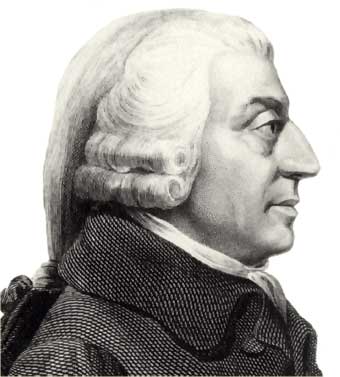 Example of Excise Tax
Example of Payroll Tax
Adam Smith Book
Demand-side
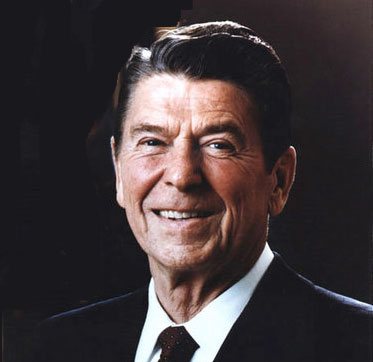 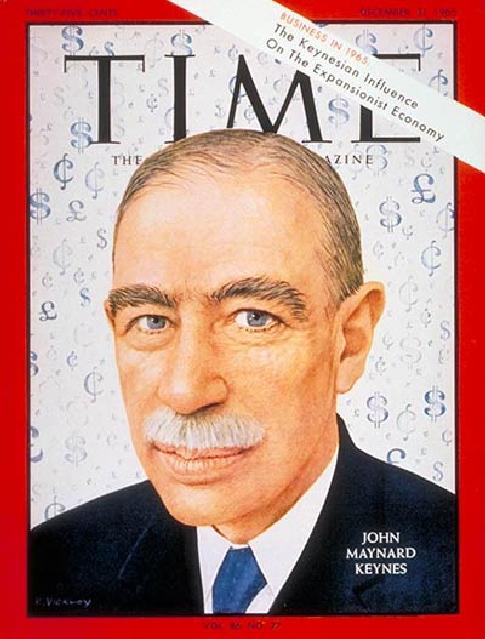 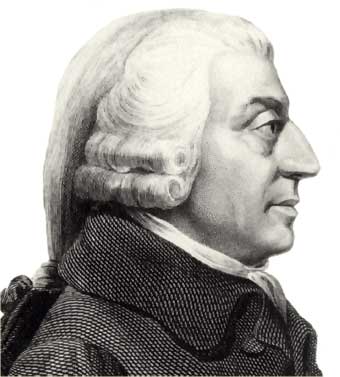 PL stands for
Output Measurement
Laissez-Faire
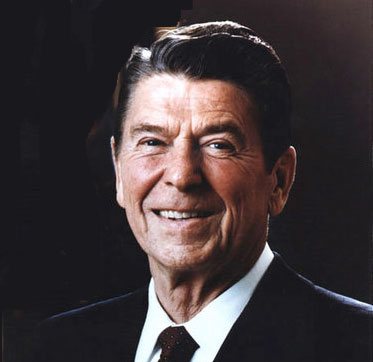 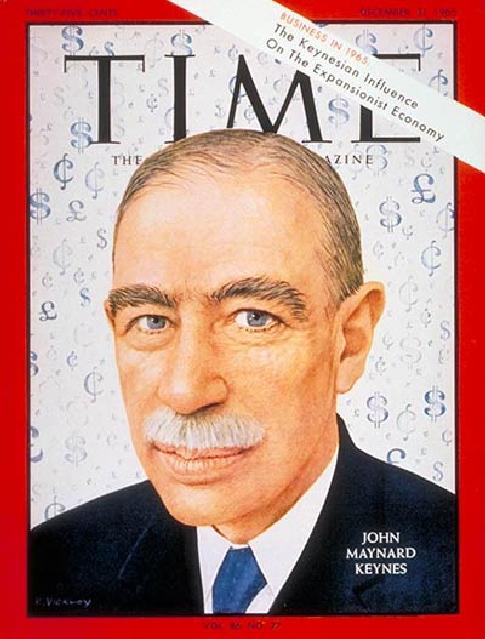 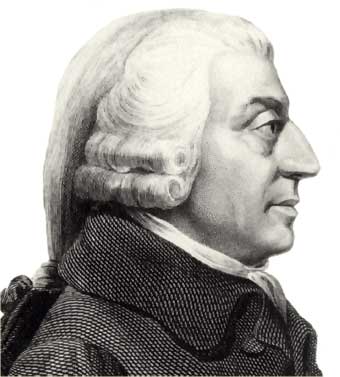 Keynes supported _____-side
Reagan supported _____-side
Invisible Hand
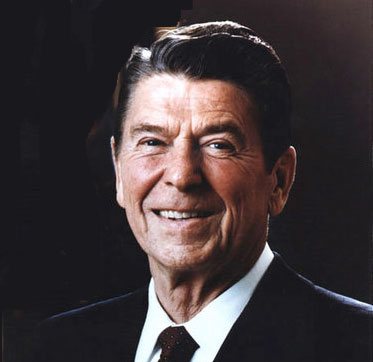 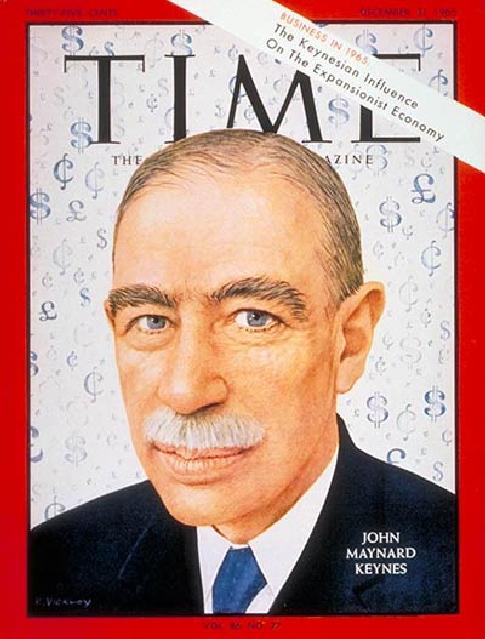 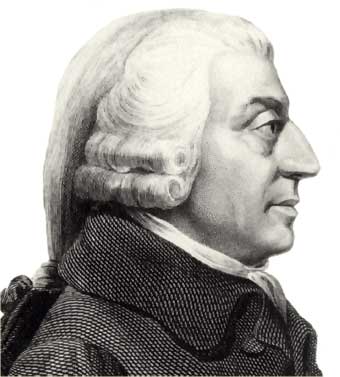 Monetary Policy
Anything generally accepted as payment
When prices increase and the value of each dollar decreases
Current Fed chairman
# of Fed Reserve Banks
Interest Rate the Fed charges banks
Buying and Selling of Bonds by the Fed is called…
During an inflationary period the Fed will _______ the money supply
The Fed attempts to maximize employment while limiting …
Fiscal or Monetary
Controlled by politicians
Fiscal or Monetary
Government expediture
Fiscal or Monetary
Bond Buying
Fiscal or Monetary
Tax Policy
Fiscal or Monetary
The Fed
Fiscal or Monetary
Congress and the President
During a recession the Fed should
_____ the reserve requirement
_____ the discount rate
_____ bonds